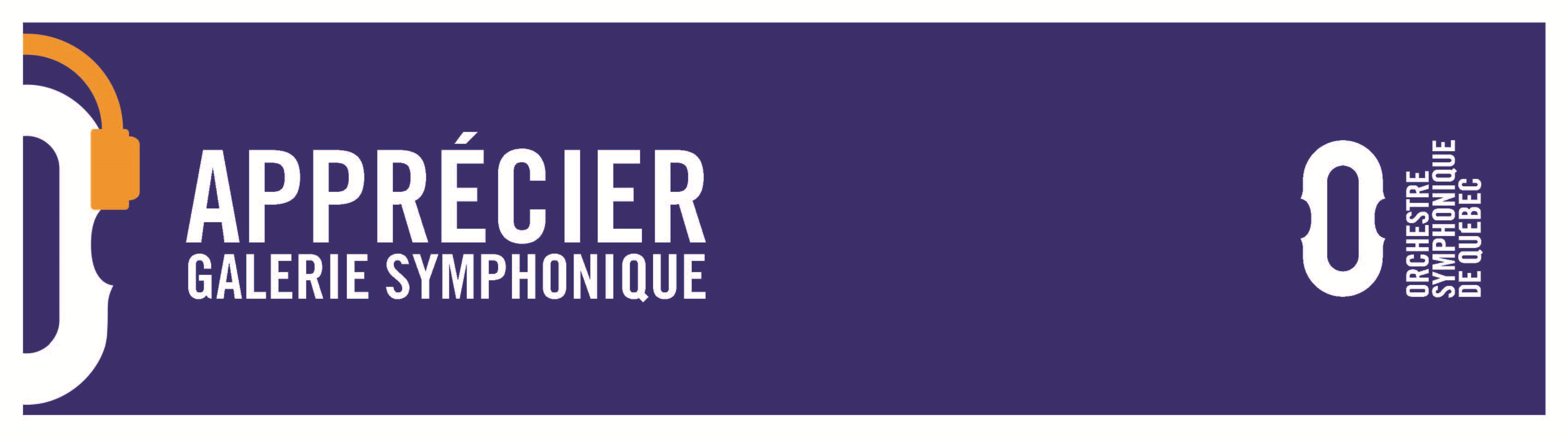 ACTIVITÉ D’APPRÉCIATION
© Orchestre symphonique de Québec. Conception : Geneviève Nadeau. Édition et révision : Marie-Ève Paquin, Aurélie Thériault Brillon.
DESCRIPTION PERSONNELLE
Ça me fait penser à …
Écrire ici
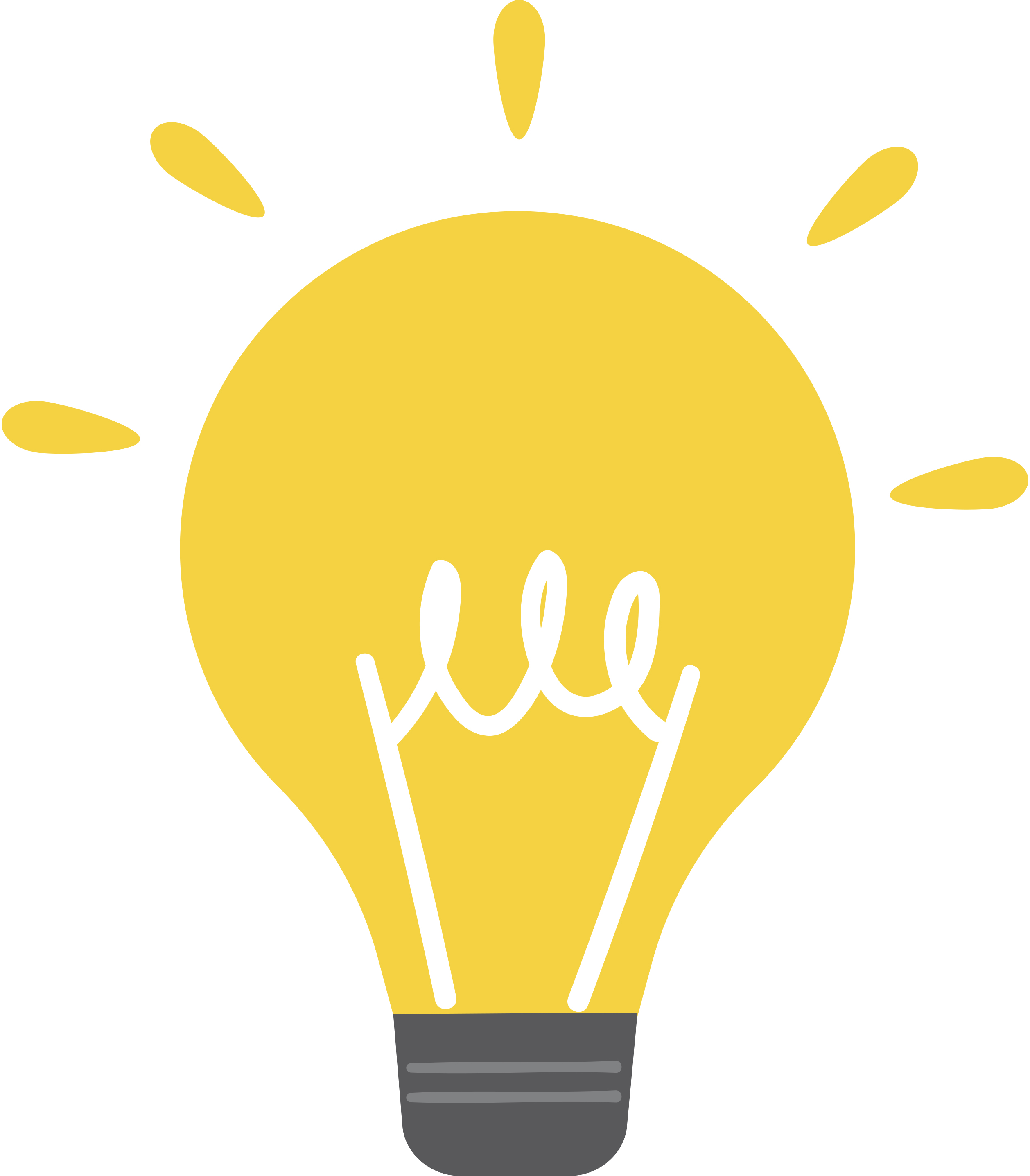 Ça me fait sentir/ressentir …
Écrire ici
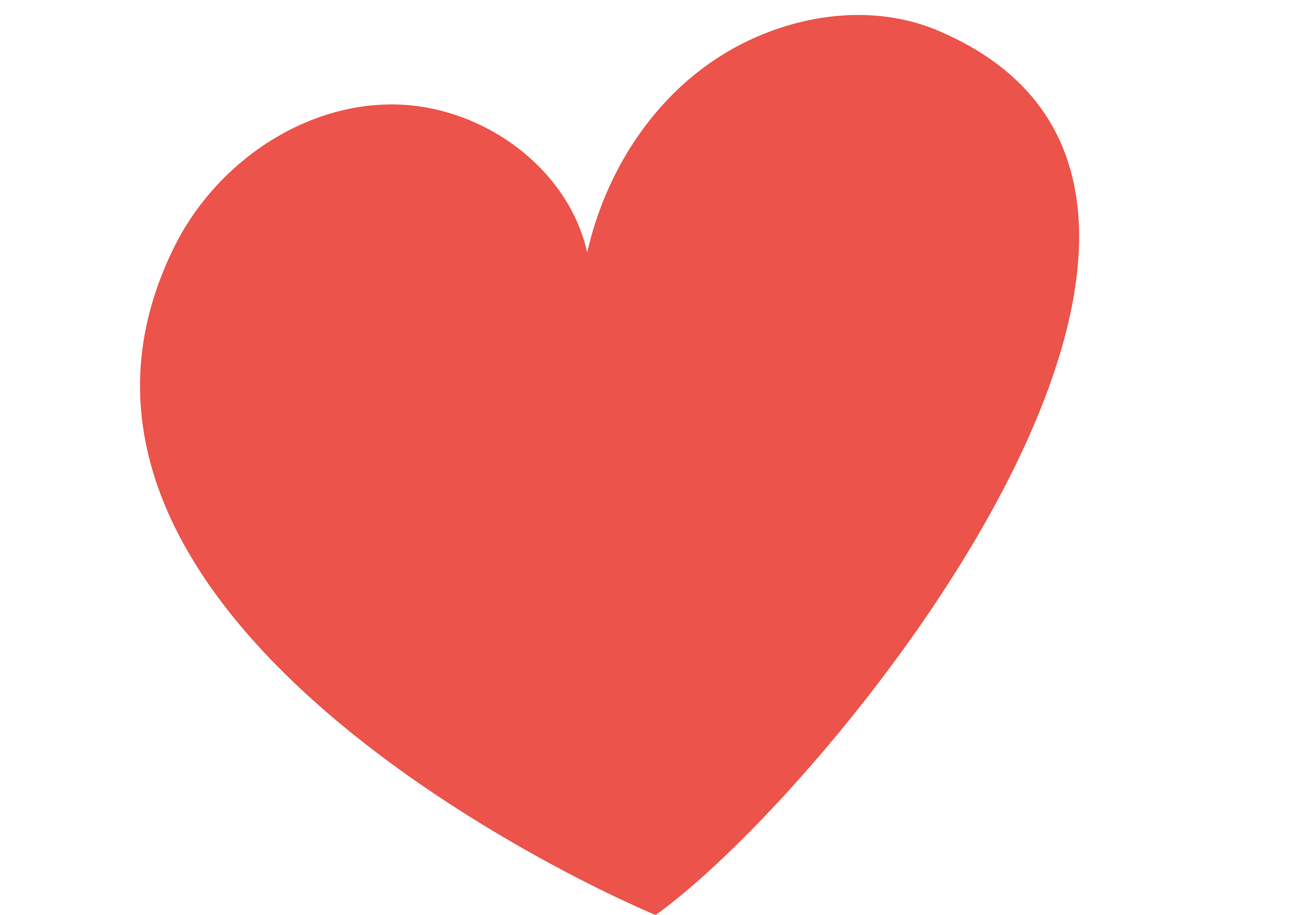 Écrire ici
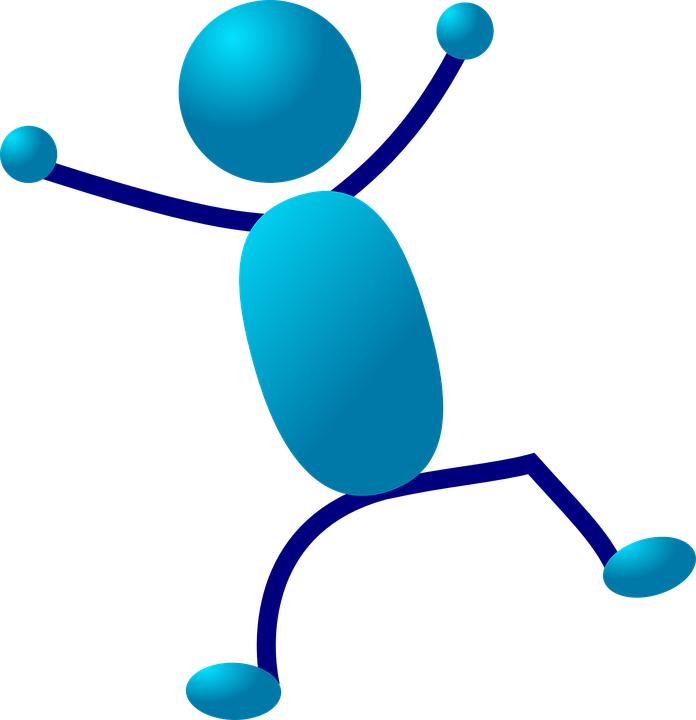 Ça me donne le goût de…
© Orchestre symphonique de Québec.
DESCRIPTION PERSONNELLE
Ça me fait penser à …
Écrire ici
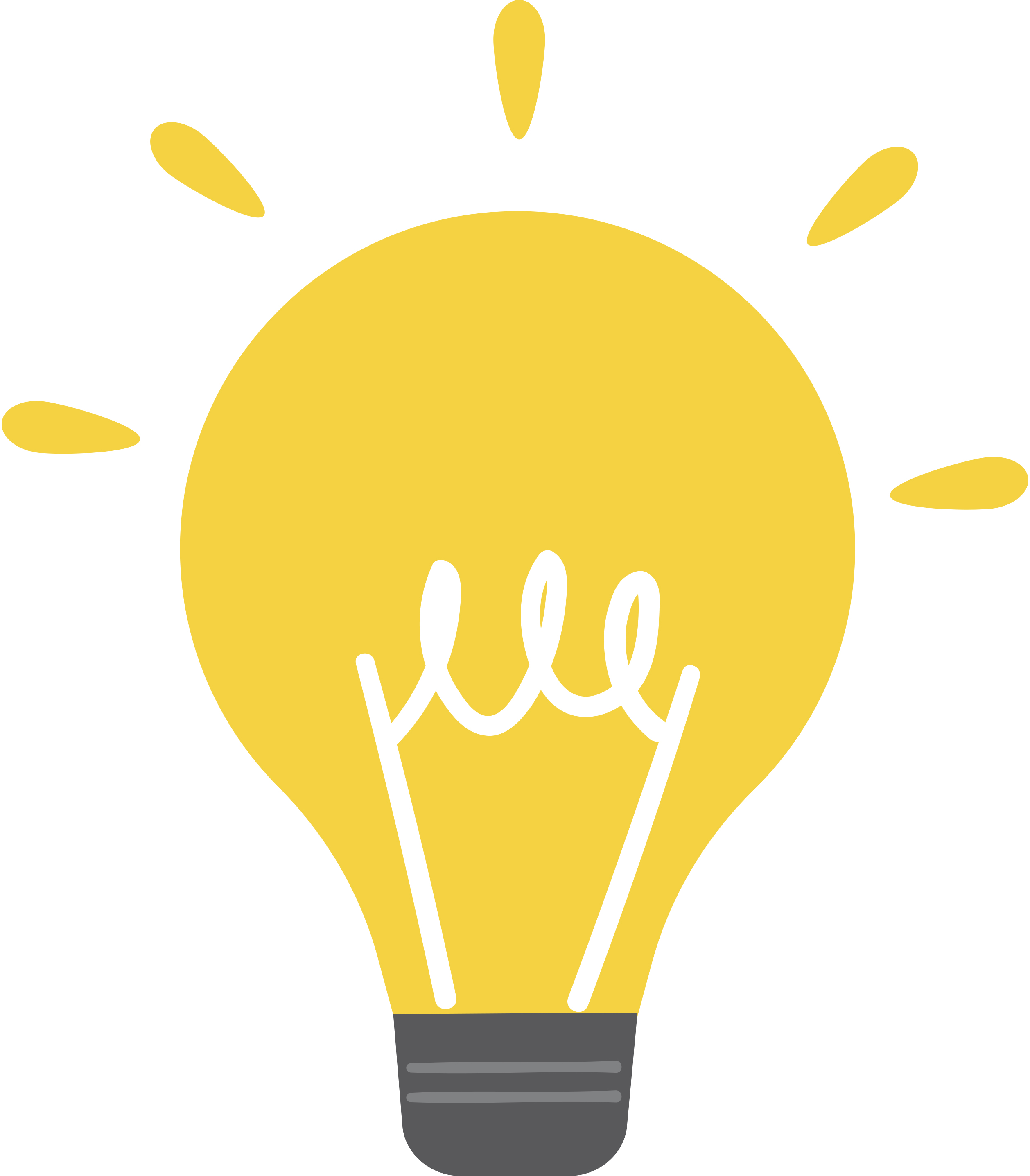 © Orchestre symphonique de Québec
DESCRIPTION PERSONNELLE
Ça me fait sentir / ressentir…
Écrire ici
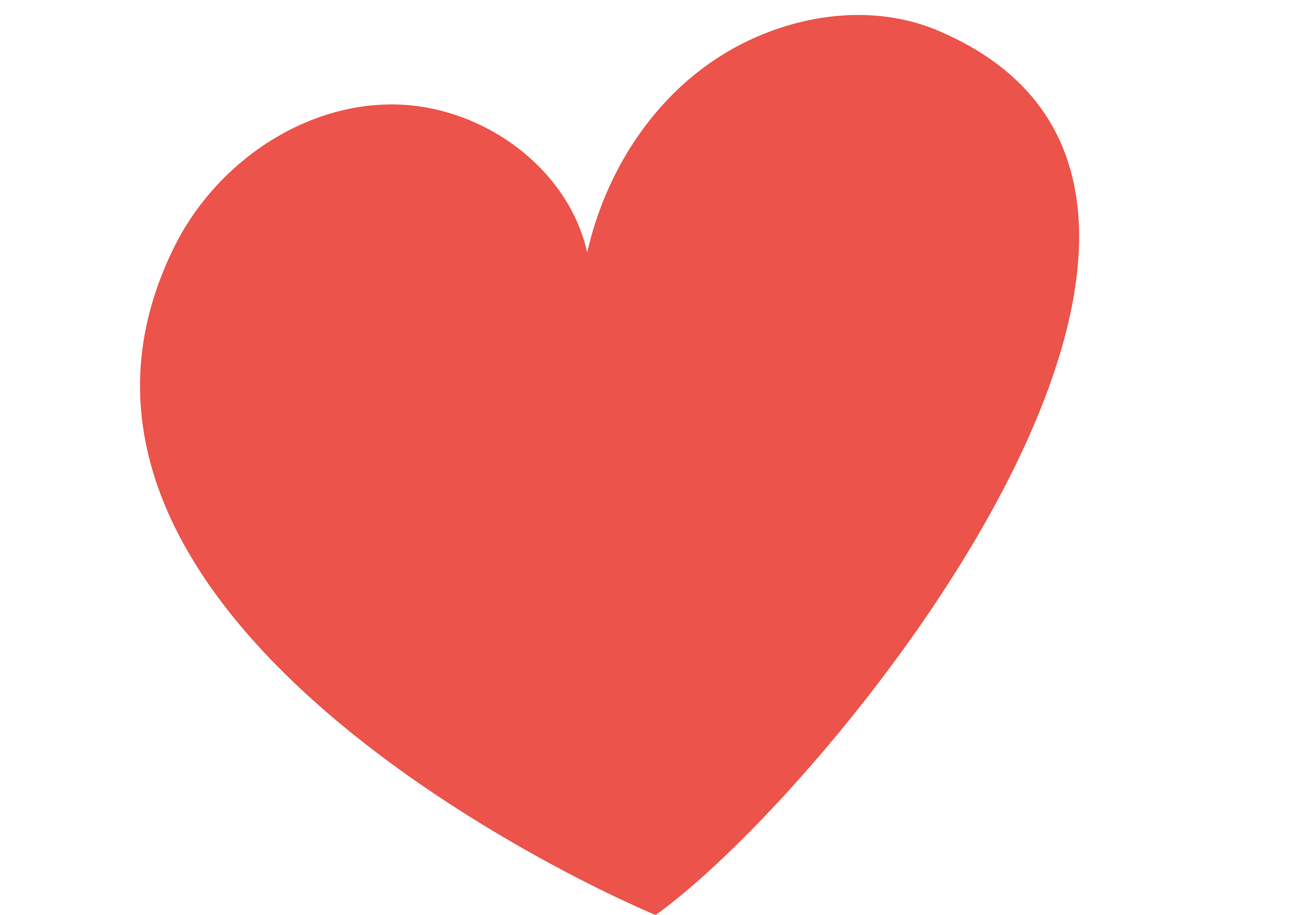 © Orchestre symphonique de Québec
DESCRIPTION PERSONNELLE
Ça me donne le goût de…
Écrire ici
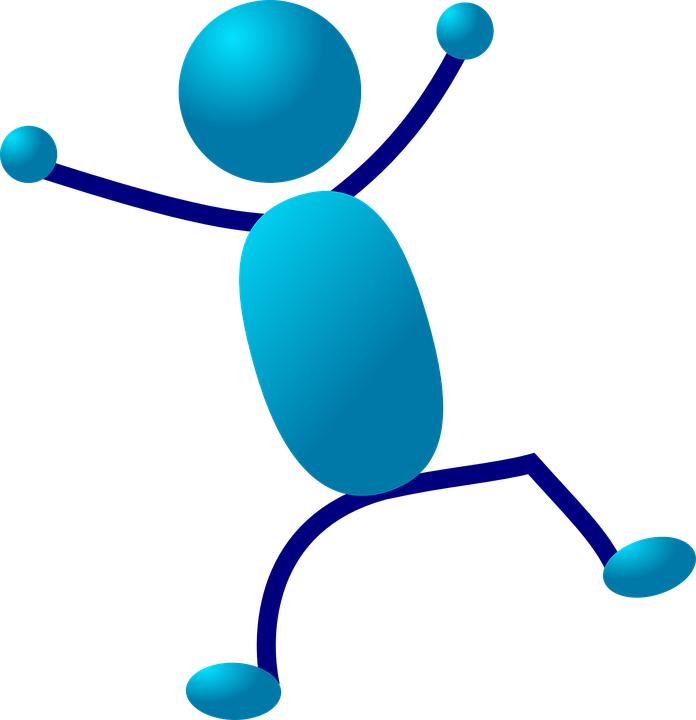 © Orchestre symphonique de Québec
REPÉRER LES ÉLÉMENTS MUSICAUX
© Orchestre symphonique de Québec